Knowledge Organiser Early civilisations
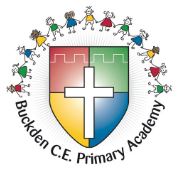 Year   4
Term    Autumn_1
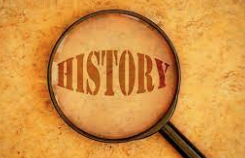 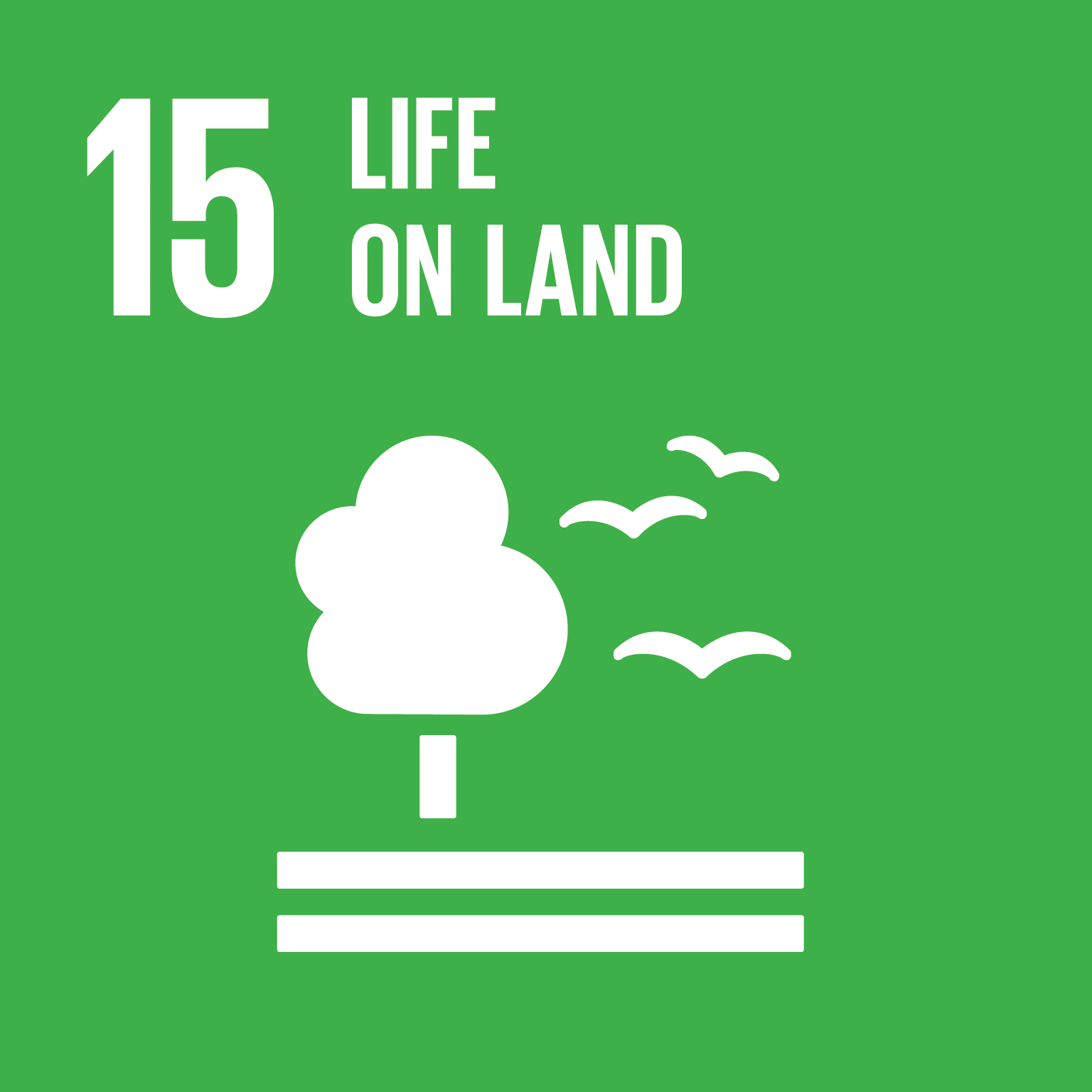 What do we already know…
We know that people in the Stone Age were hunter-gathers and progressed to farming in the Iron Age. 
Ancient Greeks educated their children.
What are going to learn…
How to compare similarities and differences between the first civilisations.
How to place these early civilisations in chronological order.
Ancient Civilisations
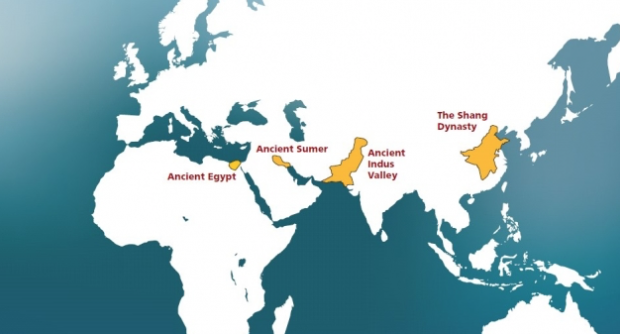 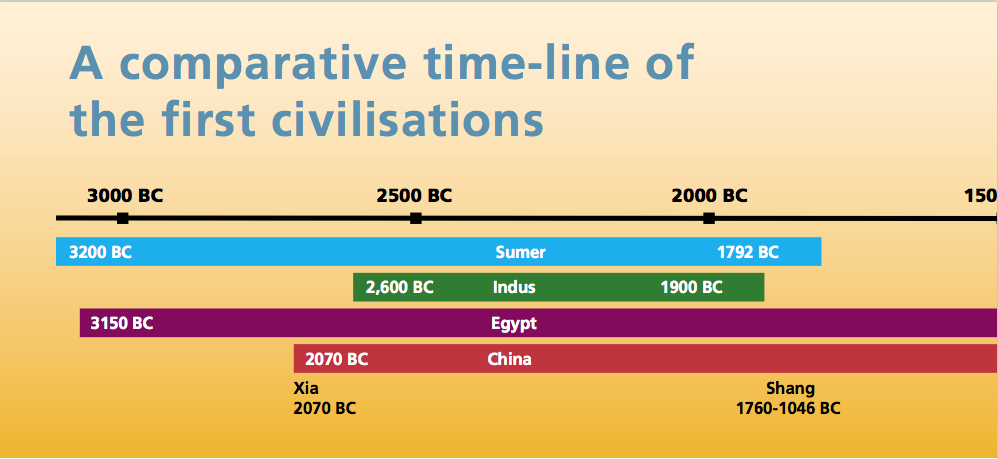 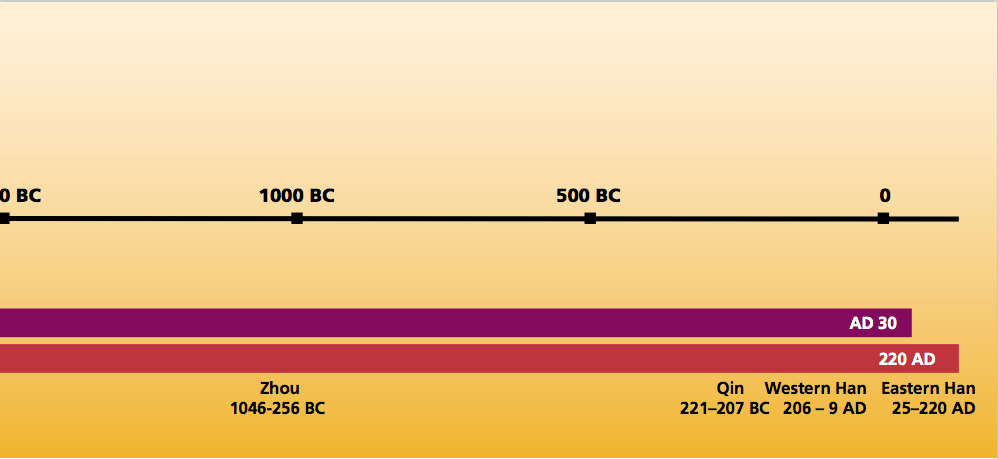 Around the world there were many civilisations. Four early civilisations that start and ended at different times but there is one period when all four civilisations were building cities.
Irrigation, writing, laws, wheel, plough
Ancient Sumer  3200BC – 1792BC  Known as ‘Cradle of civilisation’
Indus Valley Civilisation - 2600BC- 1900BC
Town planning, trade, drainage system, writing
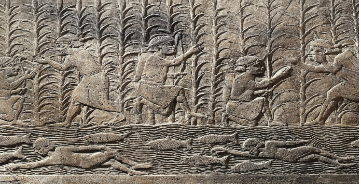 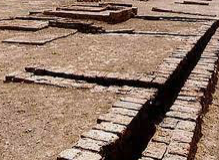 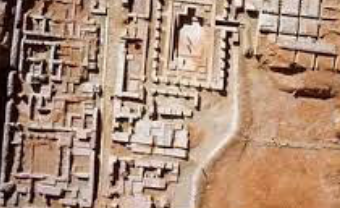 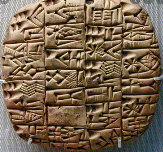 Modern day Pakistan
Modern day Iraq
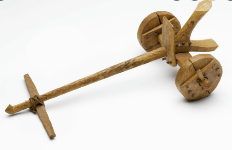 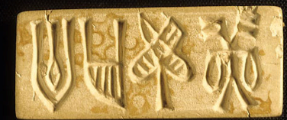 Rivers Indus
Bronze Age 3000BC to 800BC
Iron Age 1000BC to 5AD
Rivers Tigris and Euphrates
Declined and deserted
Stonehenge 3000BC – 2000BC
In Britain
Drought + overuse of land.
Writing, calendar, chariots,
bronze bowl and weapons
Shang Dynasty – 1760BC – 1046BC
Writing, trade, pyramid, 
Papyrus.
Ancient Egypt – 3150BC- 30BC
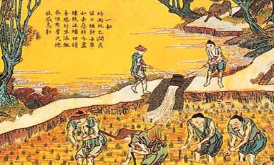 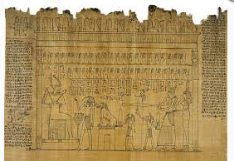 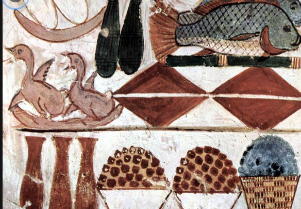 Modern day China
Modern day Egypt
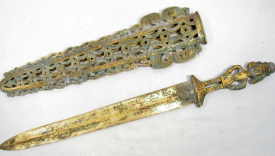 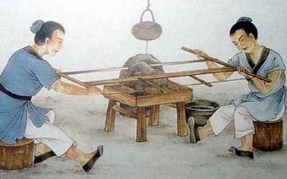 Yellow River
Rivers Nile
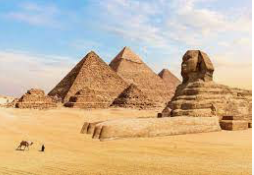 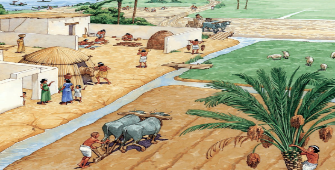 Revolution
Vocabulary Tier 3 
civilisation
dynasty
irrigation
BC – Before Christ
AD – Anno Domini
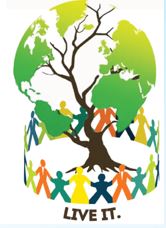 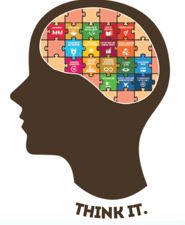 Vocabulary Tier 2 achievement 
location
river valley
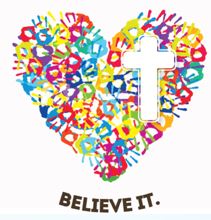